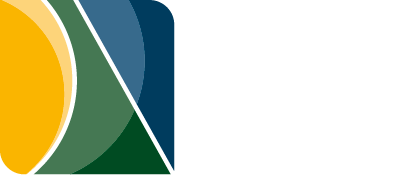 O tribunal da cidadania
Solicite a assinatura de sua Secretaria, Assessoria, Coordenadoria ou Seção à Coordenadoria de Multimeios, pelo e-mail: multimeios@stj.jus.br
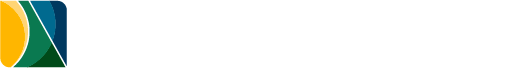 Título da apresentação
Subtítulo da apresentação, caso seja necessário
Evento, data etc.
Slide de texto
Lorem ipsum dolor sit amet, consectetur adipiscing elit. Duis eu lorem quis purus aliquam gravida. Proin et tellus vulputate, mattis libero in, molestie ligula.

Proin aliquet in massa ut semper. Nam et elit nunc. Proin auctor venenatis feugiat. Pellentesque est ipsum, tincidunt eu libero eu, ultricies convallis enim.

Nunc tempus neque et interdum aliquam. Etiam eget augue eu dui condimentum iaculis sed sit amet erat. Suspendisse consequat non felis nec malesuada.
Slide de texto em duas colunas
Lorem ipsum dolor sit amet, consectetur adipiscing elit. Duis eu lorem quis purus aliquam gravida. Proin et tellus vulputate, mattis libero in, molestie ligula.

Proin aliquet in massa ut semper. Nam et elit nunc. Proin auctor venenatis feugiat. Pellentesque est ipsum, tincidunt eu libero eu, ultricies convallis.

Nunc tempus neque et interdum aliquam. Etiam eget augue eu dui condimentum iaculis sed sit amet erat. Suspendisse consequat non felis nec malesuada.
Proin aliquet in massa ut semper. Nam et elit nunc. Proin auctor venenatis feugiat. Pellentesque est ipsum, tincidunt eu libero eu.

Nunc tempus neque et interdum aliquam. Etiam eget augue eu dui condimentum iaculis sed sit amet erat. Suspendisse dolor sit amet, consectetur adipiscing elit consequat non felis nec malesuada.

Lorem ipsum dolor sit amet, consectetur adipiscing elit. Duis eu lorem quis purus aliquam.
Slide de texto e imagem – versão 1
Lorem ipsum dolor sit amet, consectetur adipiscing elit. Duis eu lorem quis purus aliquam gravida. Proin et tellus vulputate, mattis libero in, molestie ligula.

Proin aliquet in massa ut semper. Nam et elit nunc. Proin auctor venenatis feugiat. Pellentesque est ipsum, tincidunt eu libero eu, ultricies convallis.
Slide de texto e imagem – versão 2
Lorem ipsum dolor sit amet, consectetur adipiscing elit. Duis eu lorem quis purus aliquam gravida. Proin et tellus vulputate, mattis libero in, molestie ligula.

Proin aliquet in massa ut semper. Nam et elit nunc. Proin auctor venenatis feugiat. Pellentesque est ipsum, tincidunt eu libero eu, ultricies convallis.
Slide de imagem
Imagem impactante ou rica em detalhes.
Obrigado!
Solicite a assinatura de sua Secretaria, Assessoria, Coordenadoria ou Seção à Coordenadoria de Multimeios, pelo e-mail: multimeios@stj.jus.br
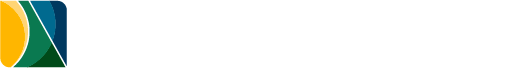 CONTATOS:
multimeios@stj.jus.br  |  Ramal: 8586
Prédio da Taquigrafia - térreo